SISTEMA WASICHAY – 2018
DECLARACION DE GASTOS
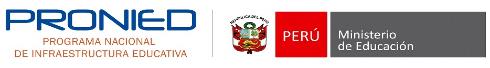 ¿Cómo se ingresa al Wasichay?
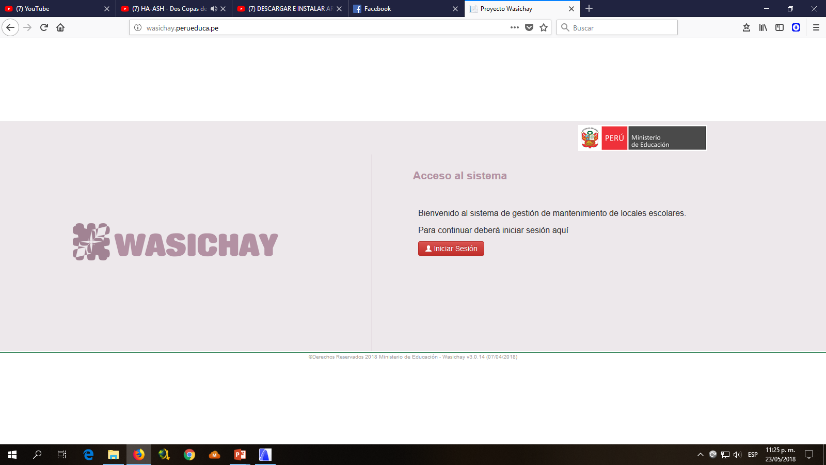 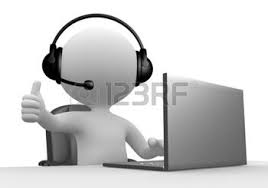 http://wasichay.perueduca.pe
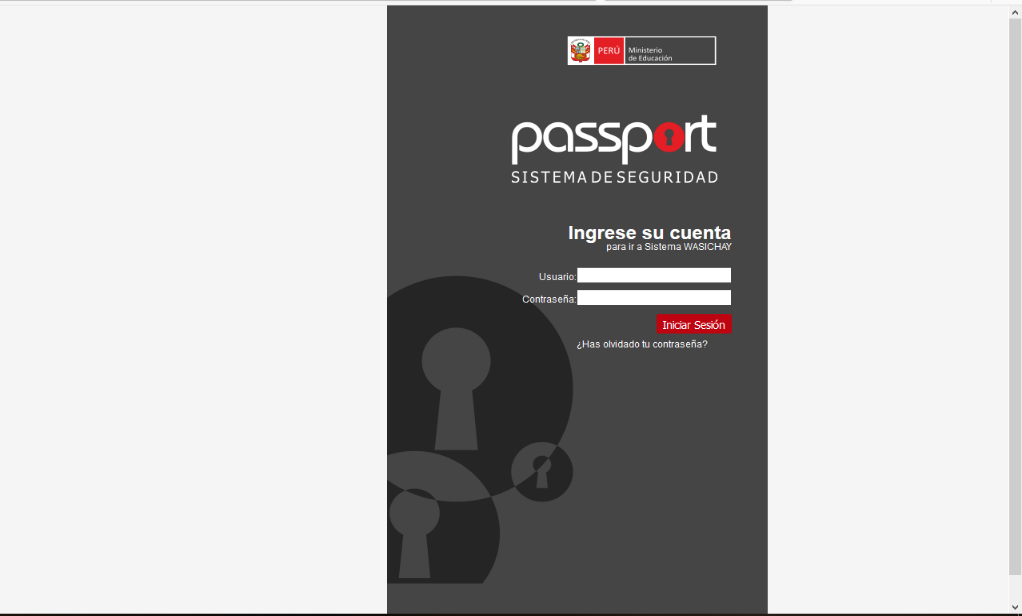 INICIO
INGRESAR CORREO REGISTRADO EN PERUEDUCA
INGRESAR CONTRASEÑA
HACER CLICK
PARA INGRESAR
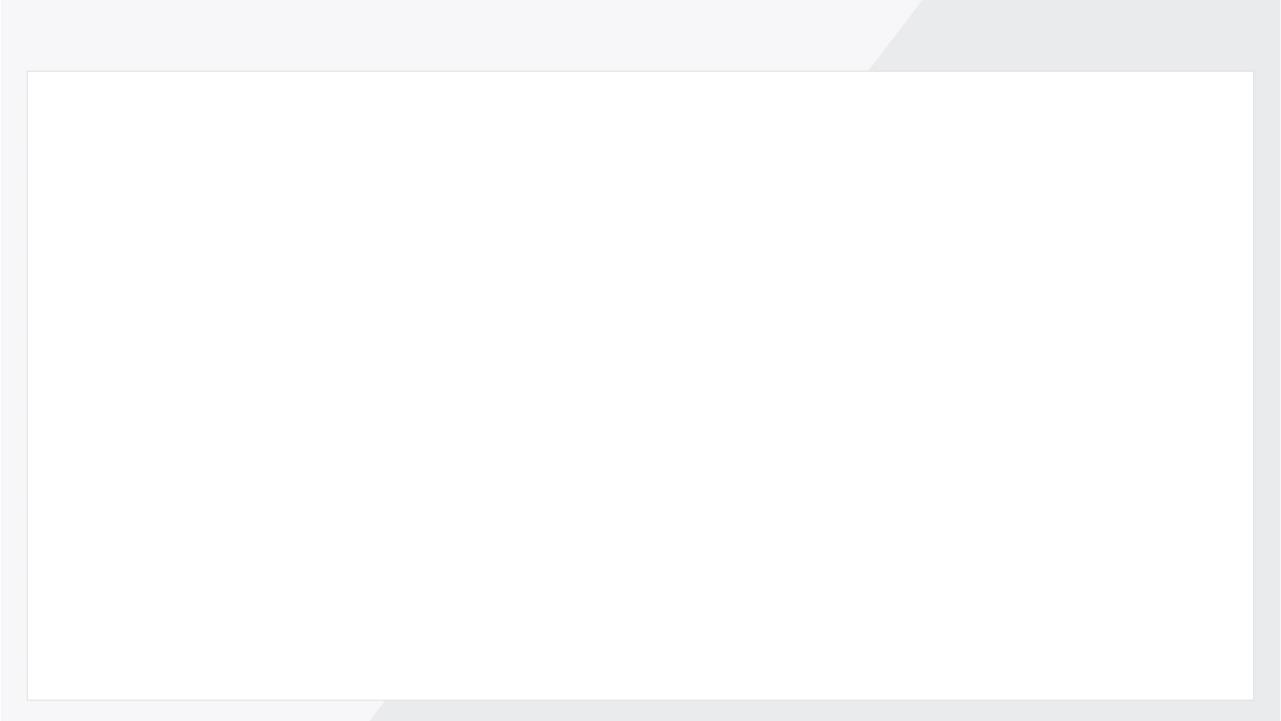 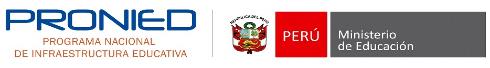 Nombre de la IIEE
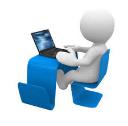 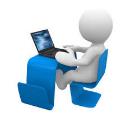 INSCRIPCION DE INSTITUCION EDUCATIVA
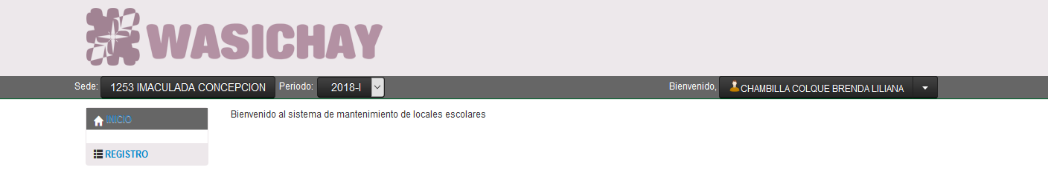 Figura el nombre del responsable del mantenimiento
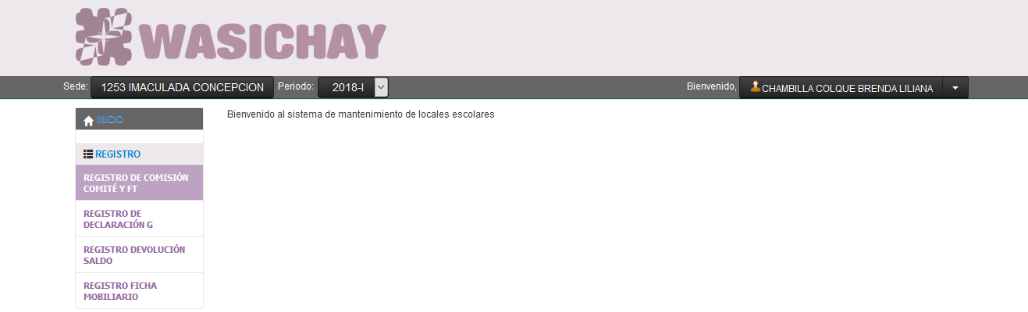 Después de dar clic en Registro de Formato se visualiza los registros a ingresar.
DECLARACION DE GASTOS
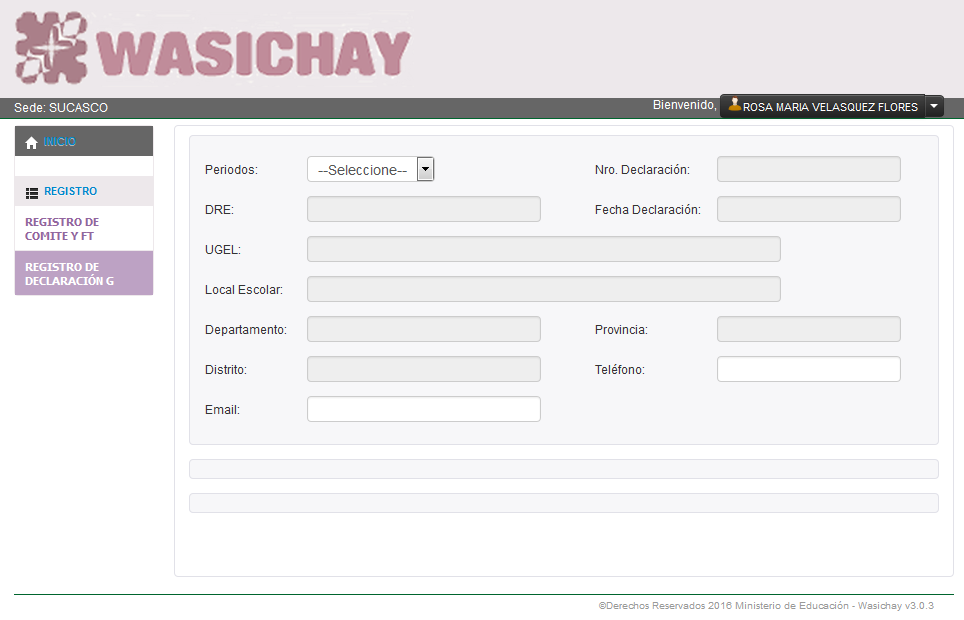 SELECCIONAMOS PERIODO – 2018 - 1
CORREO ELECTRONICO DE PERU EDUCA
TELEFONO O CELULAR DEL RESPONSABLE DE MANTENIMIENTO
GUARDAR
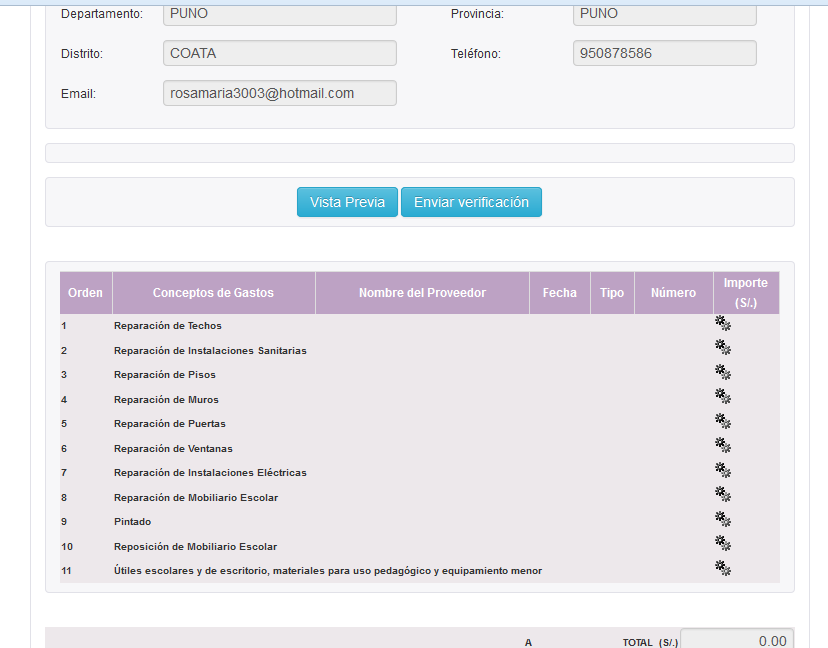 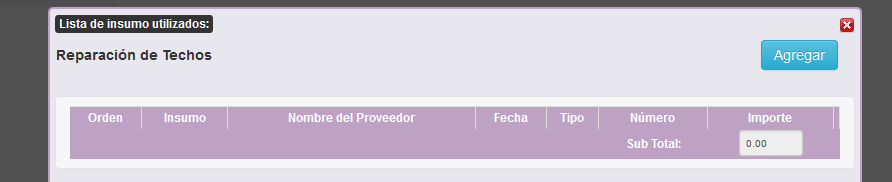 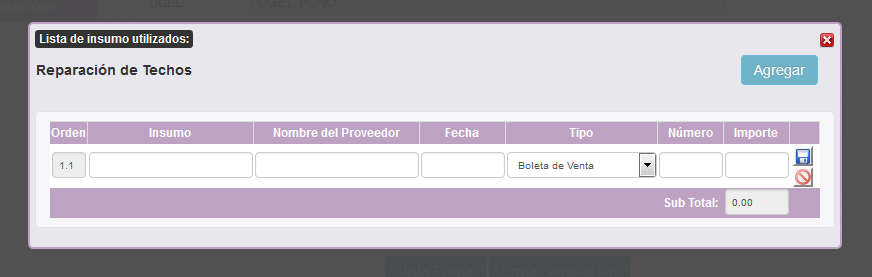 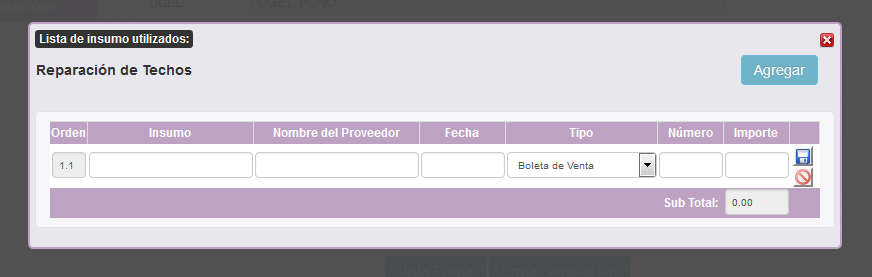 BOLETA DE VENTA
002-0001393
05 BOL CEMENTO PORLANT E 42.5KG
HELIO INVERSIONES SAC
108.5
26/06/2018
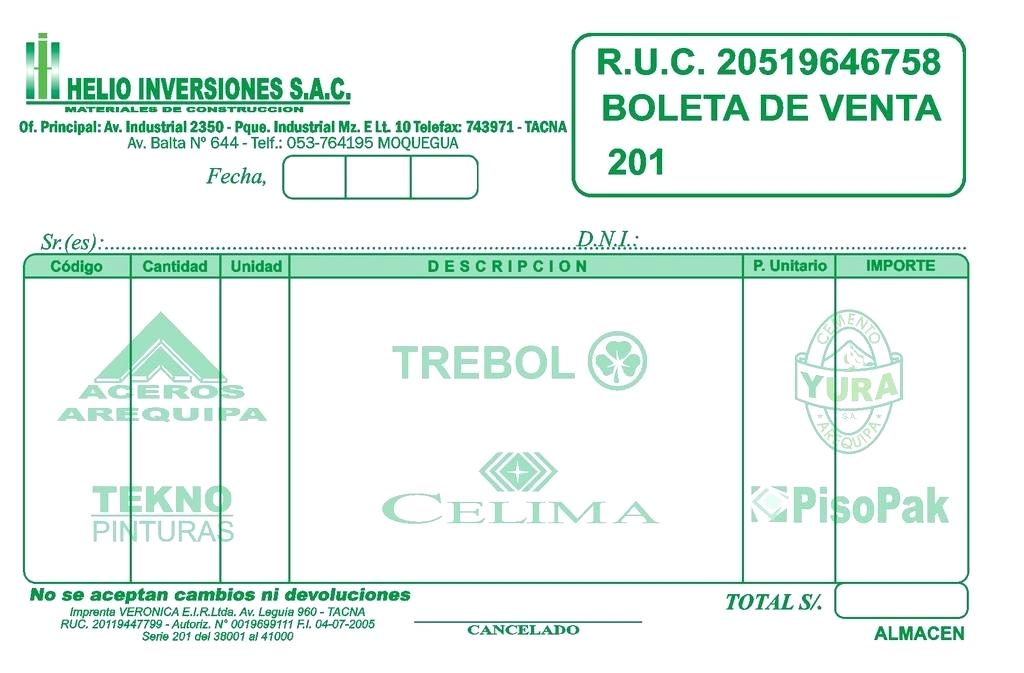 002- 000139
BOL
05
108.5
CEMENTO PORLANT E 42.5KG
21.7
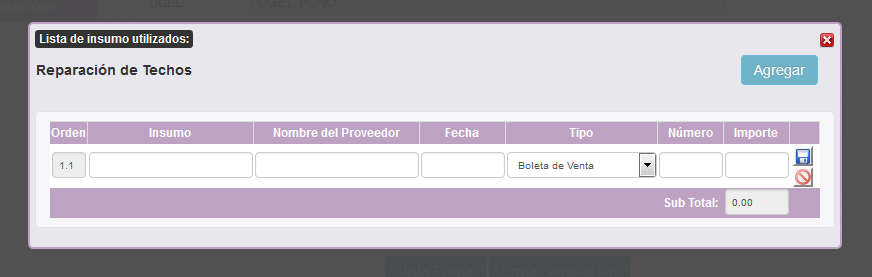 RECIBO DE  HONORARIOS
001-12
MANO DE OBRA TARRAJEADO DE MURO
TORRES CHAUCA ISAIAS MIGUEL
500
28/01/2015
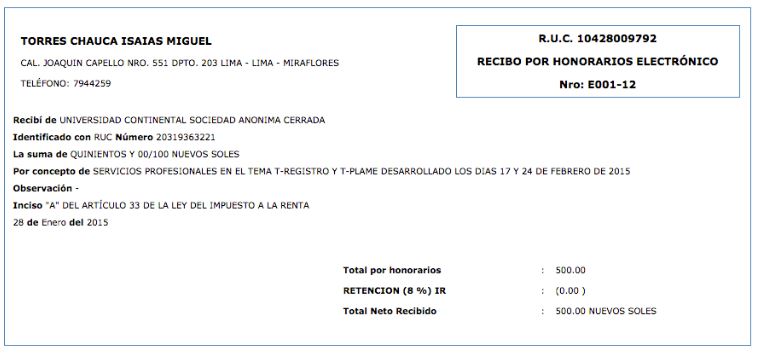 POR TARRAJEADO DE MURO DE CEMENTO Y ARENA, ENMALLADO DE CLAVOS Y ALAMBRE DE 40M2  EN EL PABELLON DE AULA 06.
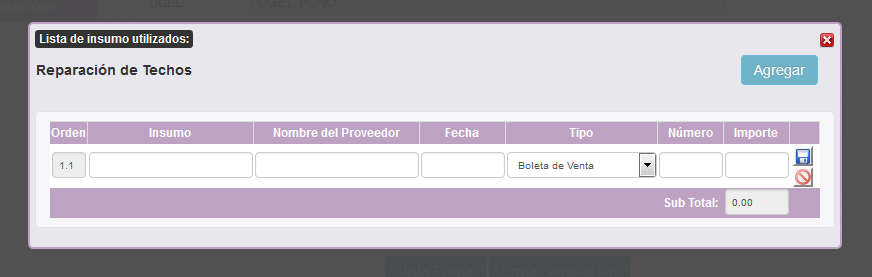 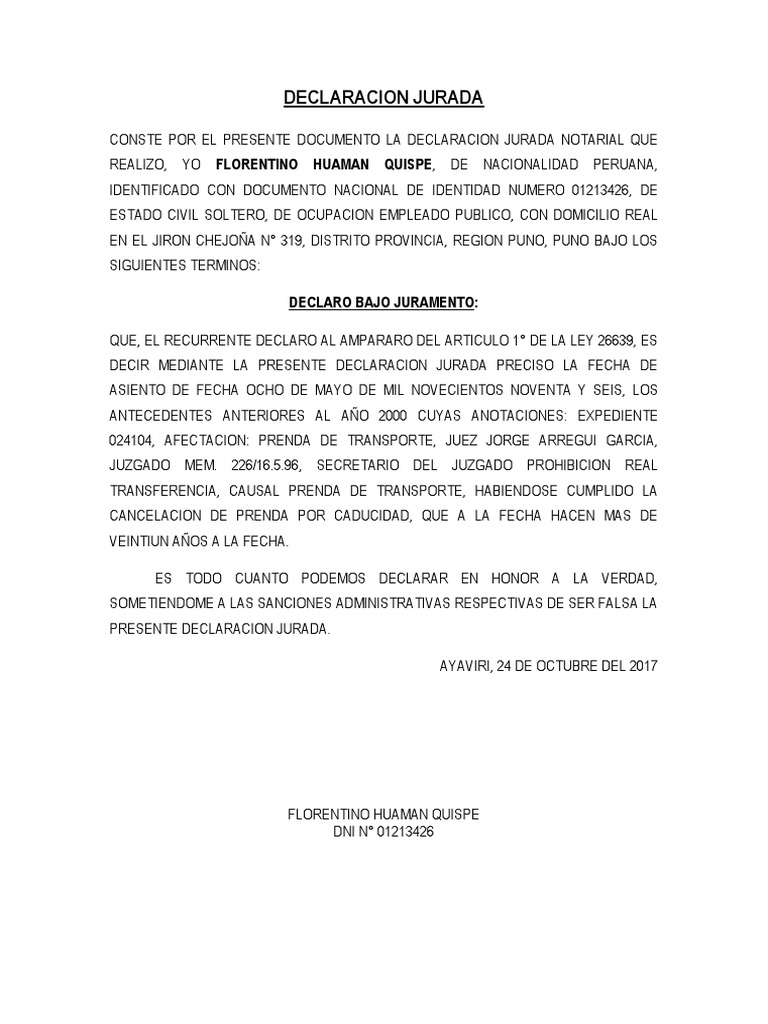 DECLARACION  JURADA
001
TRANSPORTE DE MATERIALES DE PUNO A JUNCAL
NOMBRE DEL RESPONSABLE Y/O DIRECTOR
250
28/01/2015
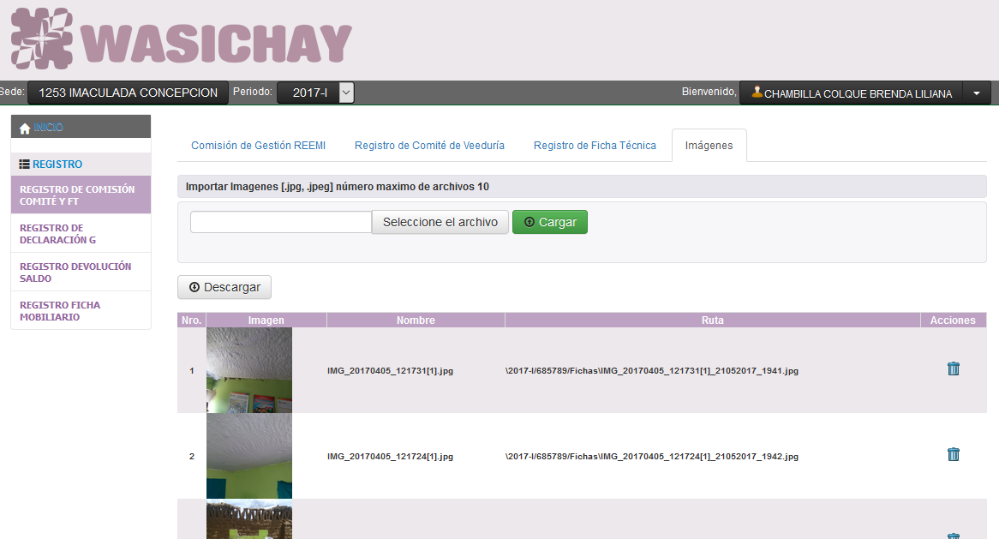 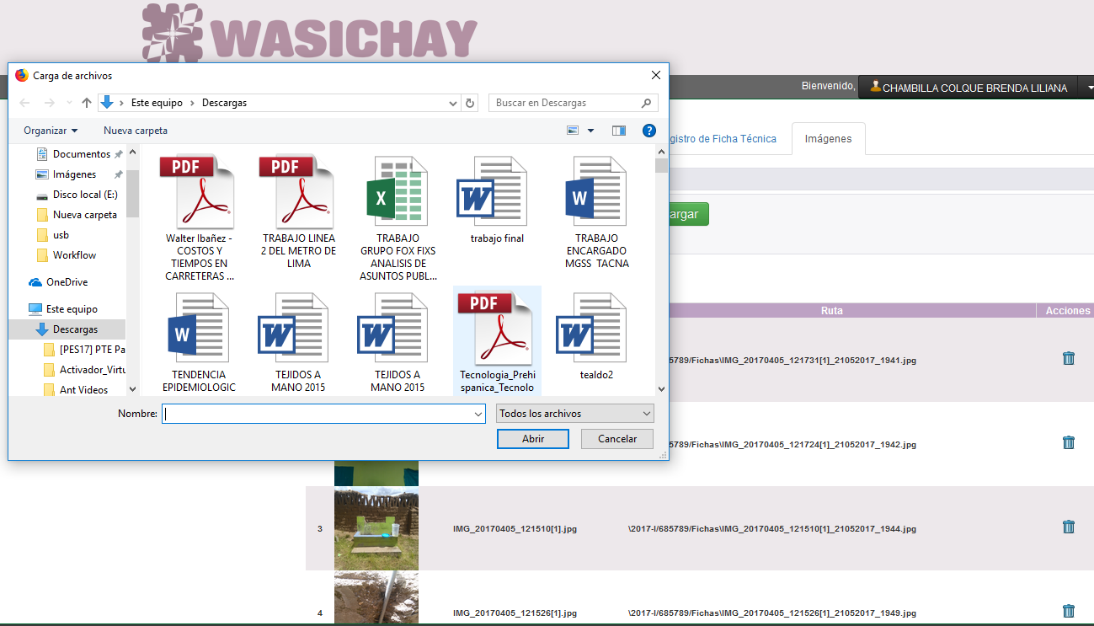 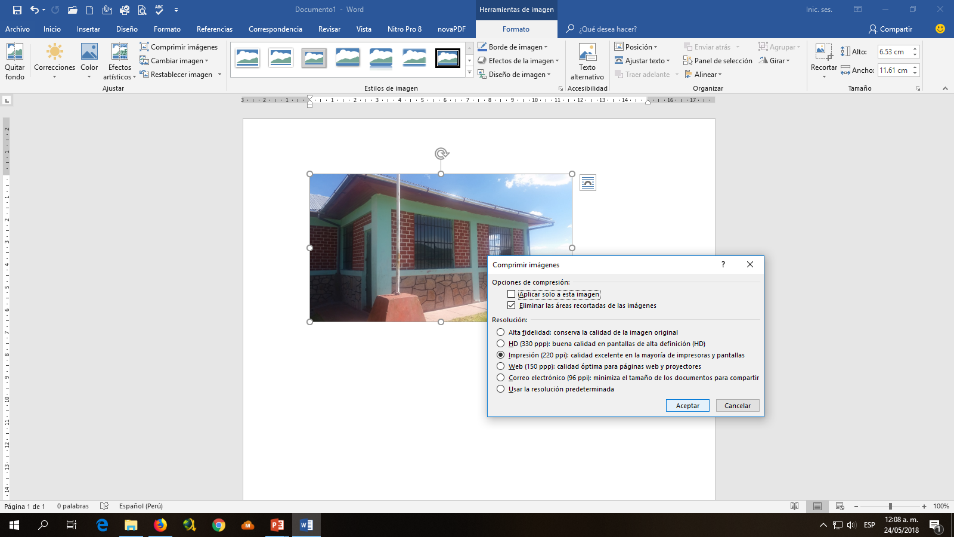 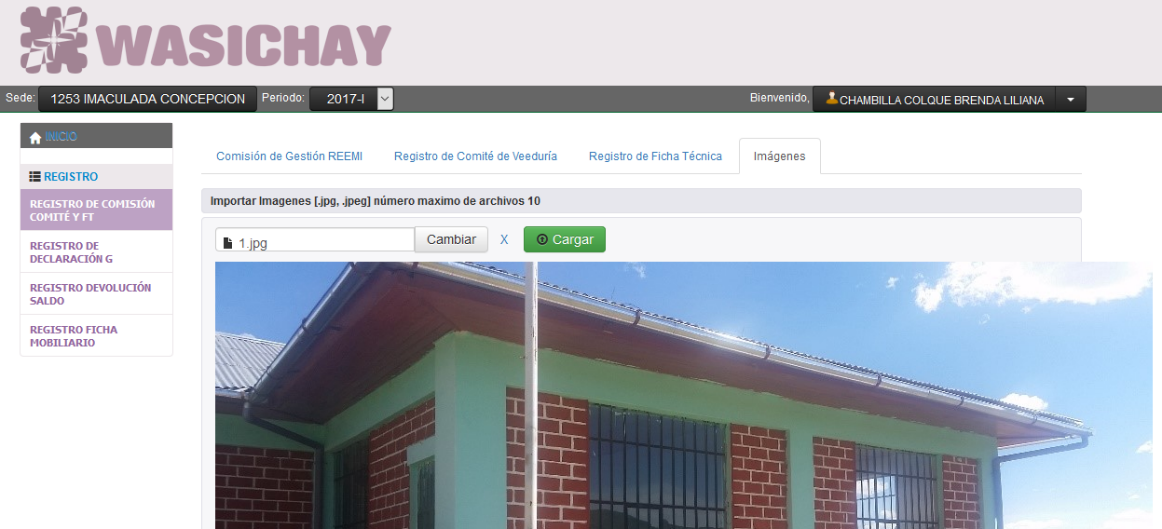 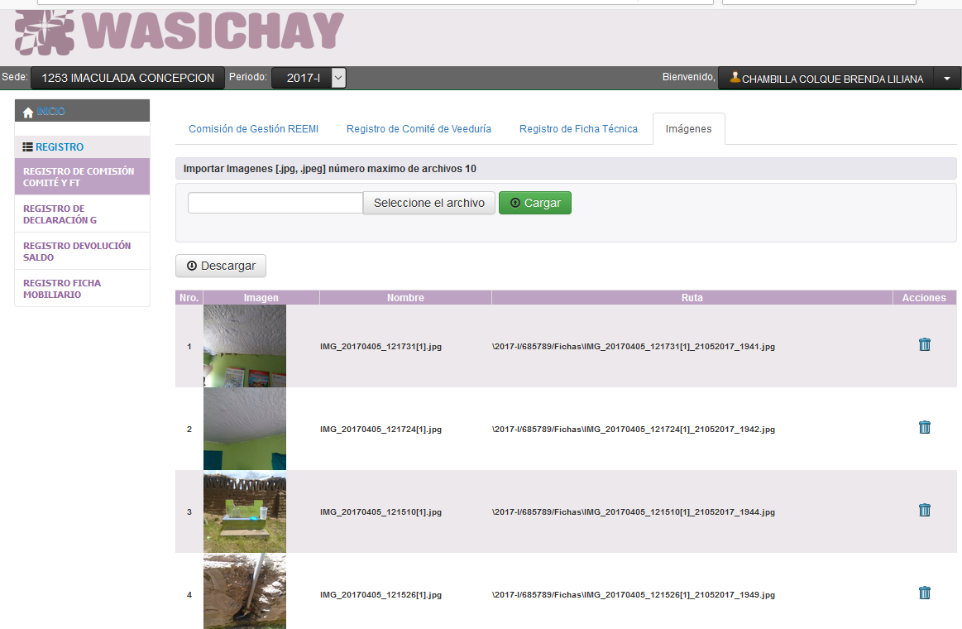 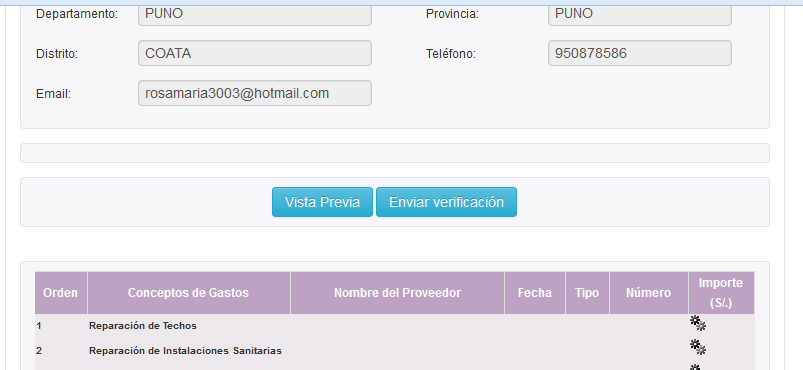 A
B
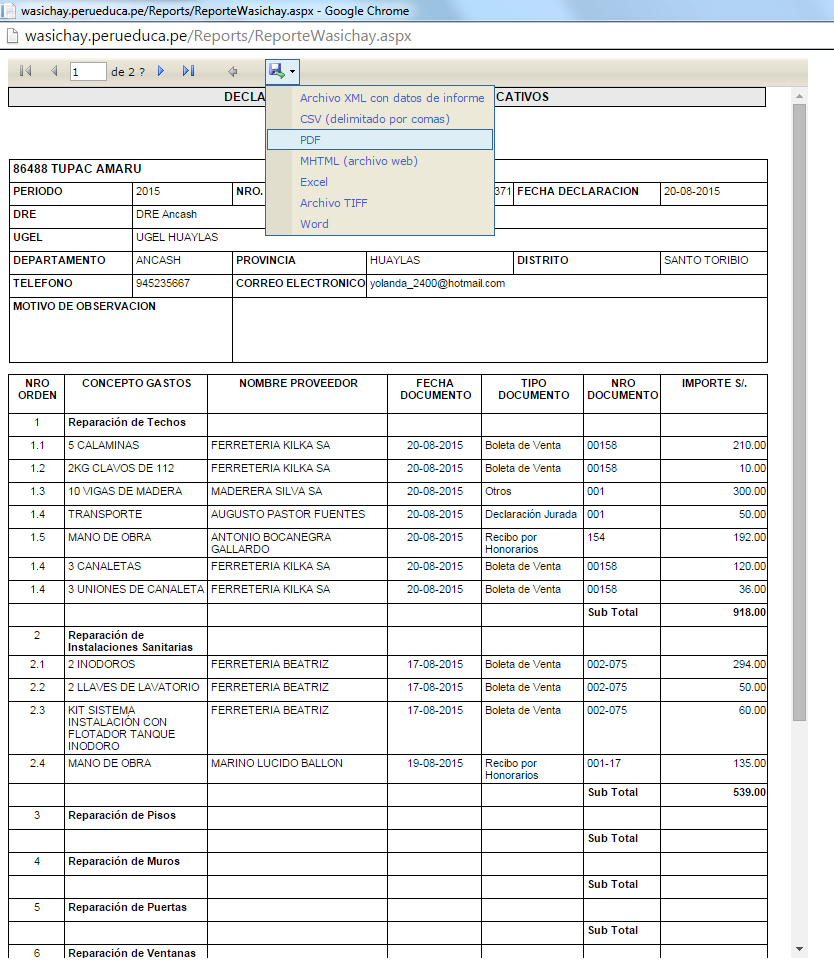 PDF
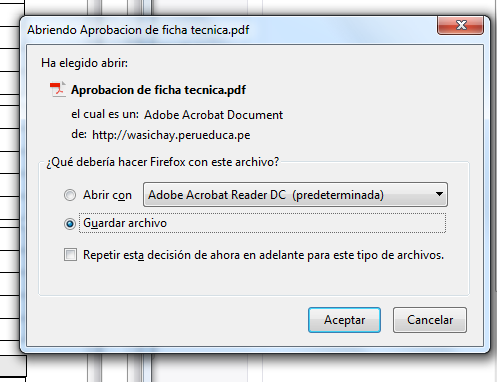 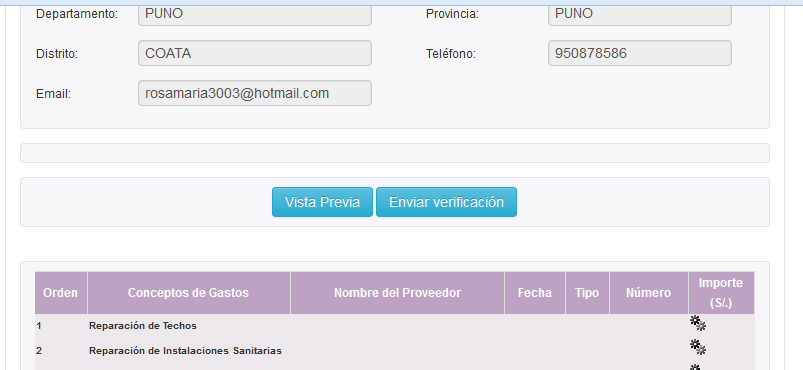 A
B
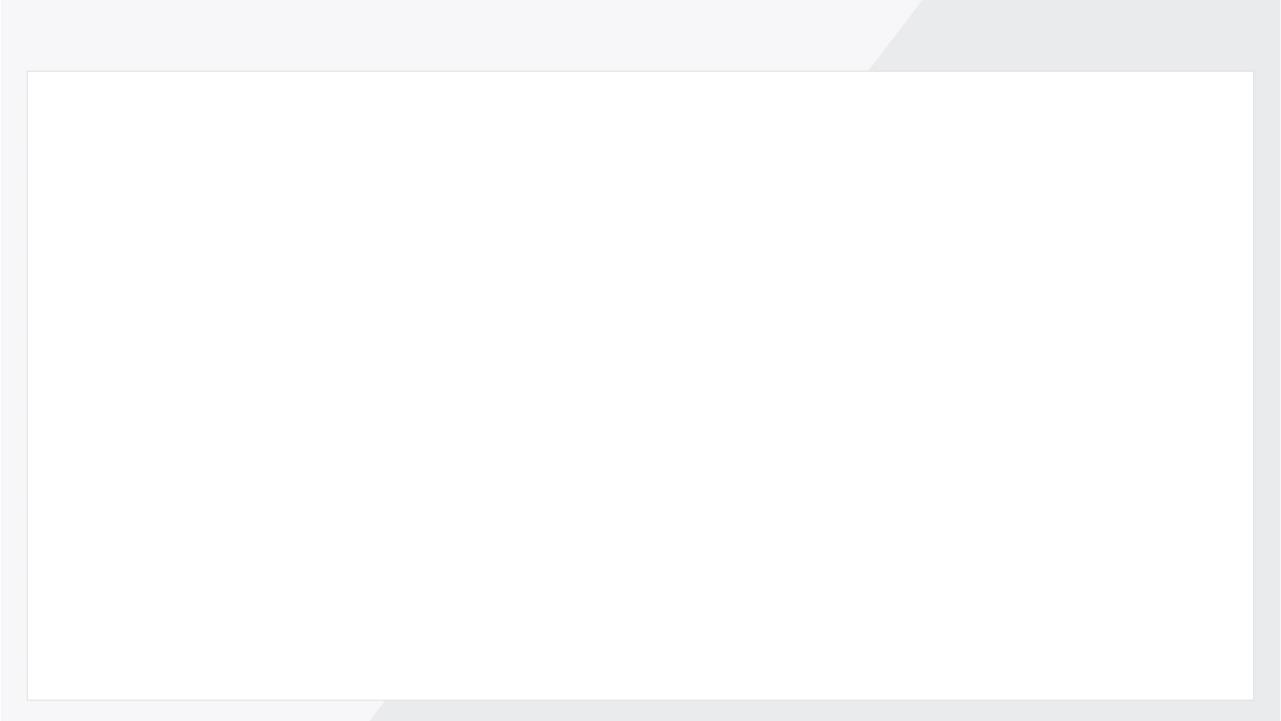 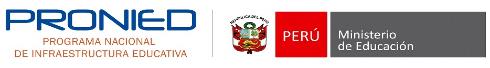 LOS TRES ESTADOS DE LAS FICHAS TECNICAS Y DECLARACIONES DE GASTO
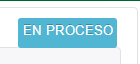 Cuando los documentos están en Proceso, pueden ser modificados por el Docente.
Cuando figura Registrado, es porque ya ha sido enviado al especialista de la UGEL/DRE para que sea revisado, no dando la opción para modificar o agregar más datos al Docente.
Si encontrara algún error, el Especialista puede retornar  la FT o DG.
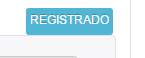 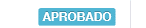 Cuando la FT o DG esta Verificada, no puede ser modificada y los únicos que pueden retornar son los responsables  de PRONIED.
Las DG solo pueden ser solicitadas para el retorno del Especialista de UGEL al de PRONIED.
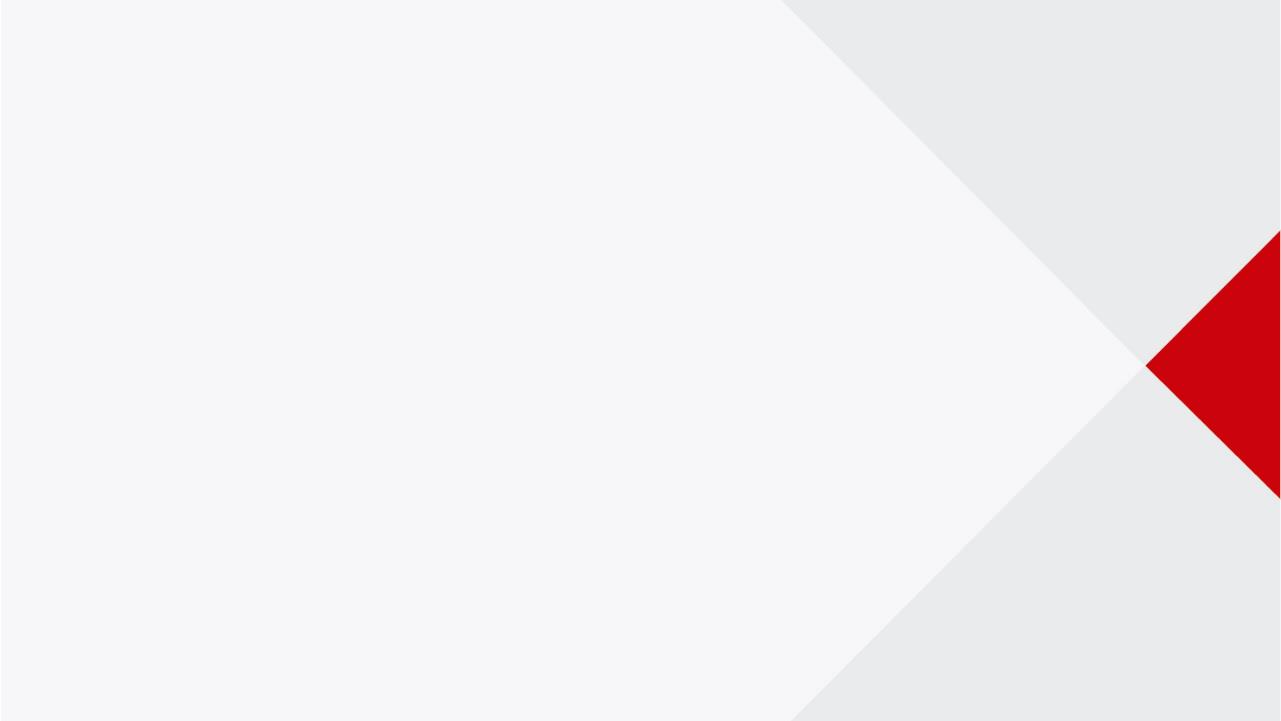 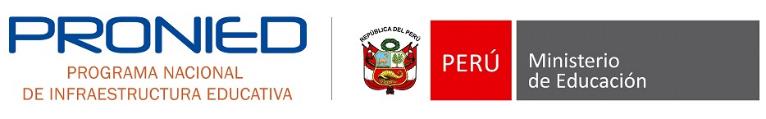 GRACIAS